ARCHITECTURAL VIEWS AND PLANS
technologystudent.com © 2024	V.Ryan © 2024
WORLD ASSOCIATION OF TECHNOLOGY TEACHERS	https://www.facebook.com/groups/254963448192823/
EXERCISES
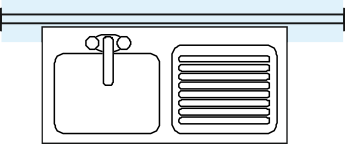 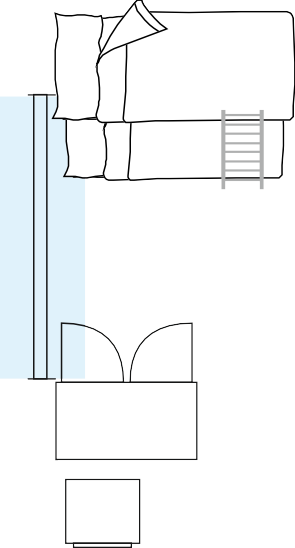 IN WARDR
LOUNGE
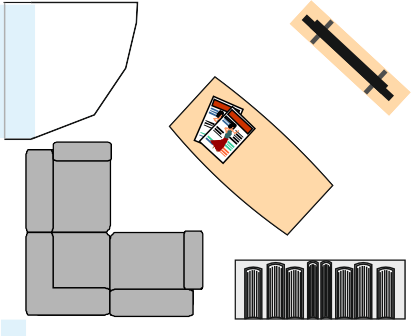 KITCHEN
CORNER BATH
BUNK BEDS
WC
BUILT
OBE
TWO SEATER SETTEE
SINK
BATHROOM

SHOWER
BEDROOM
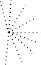 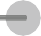 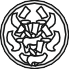 DINING ROOM
LOUNGE CHAIR
GARAGE
HALL
HALL
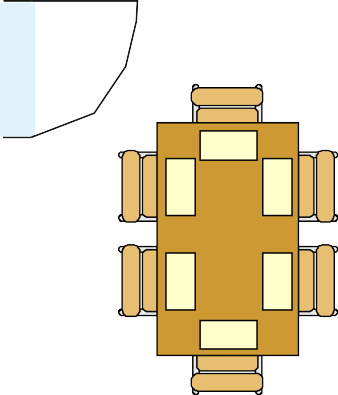 BUILT IN WARDROBE
MASTER BEDROOM
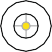 TABLE LAMP
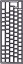 DOUBLE BED
BEDROOM
SINGLE BED
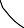 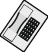 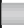 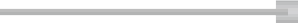 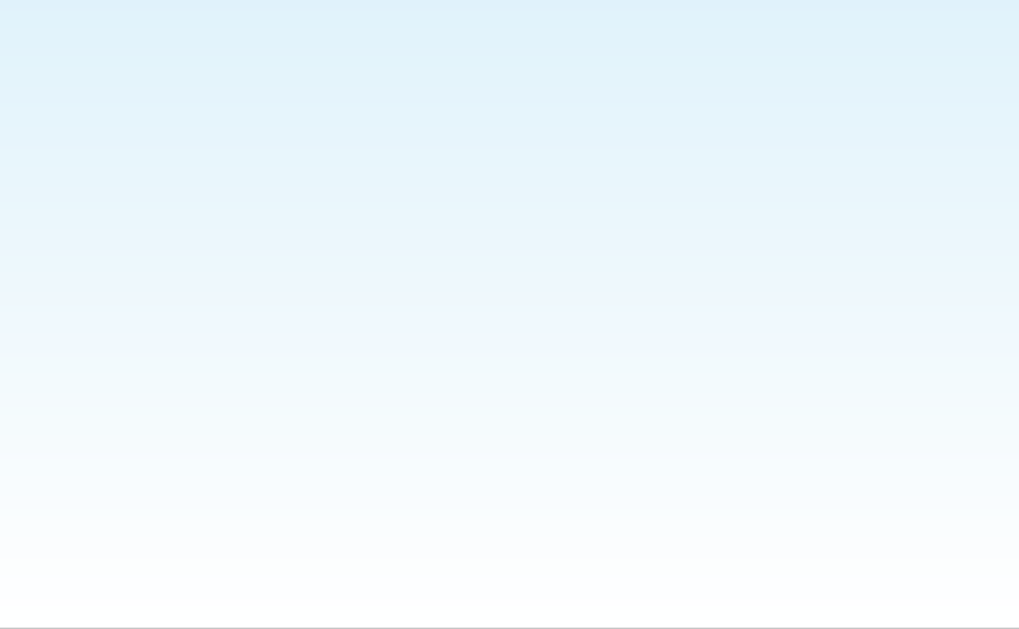 PLAN VIEW
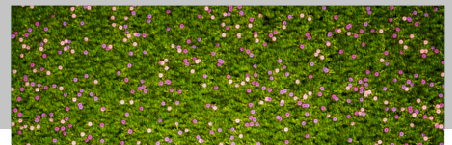 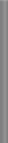 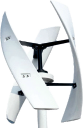 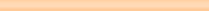 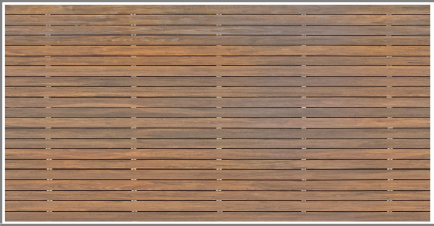 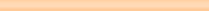 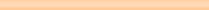 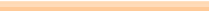 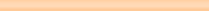 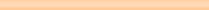 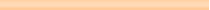 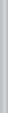 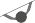 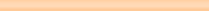 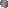 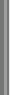 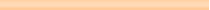 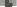 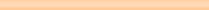 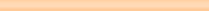 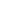 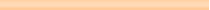 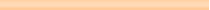 V.Ryan © 2024
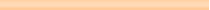 V.Ryan © 2023
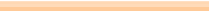 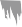 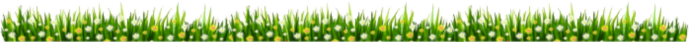 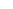 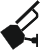 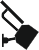 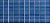 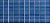 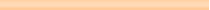 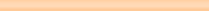 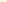 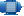 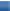 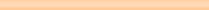 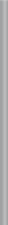 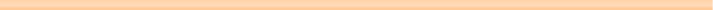 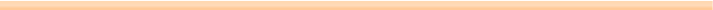 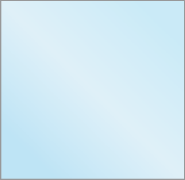 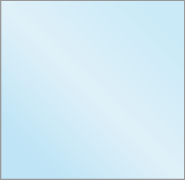 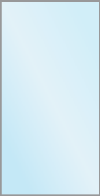 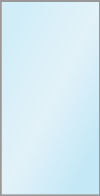 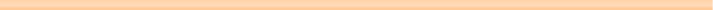 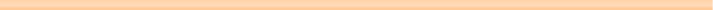 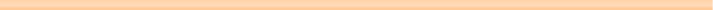 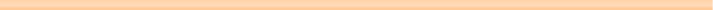 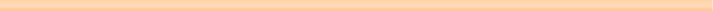 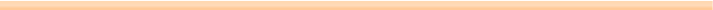 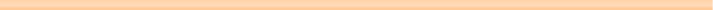 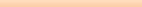 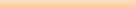 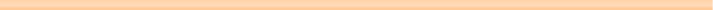 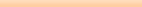 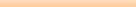 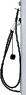 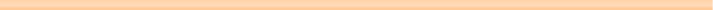 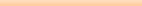 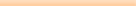 V.Ryan © 2024
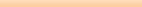 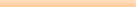 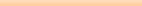 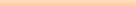 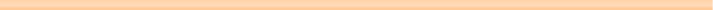 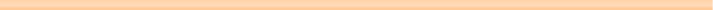 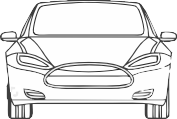 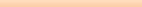 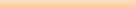 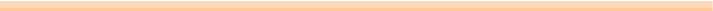 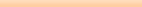 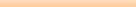 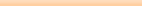 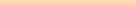 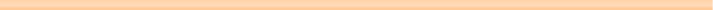 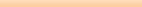 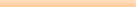 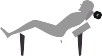 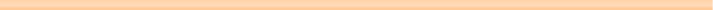 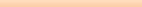 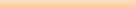 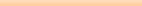 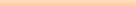 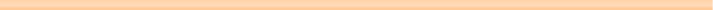 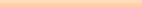 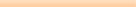 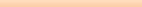 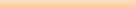 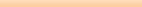 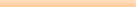 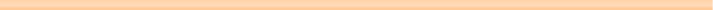 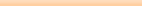 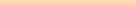 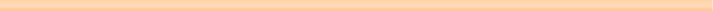 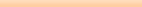 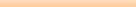 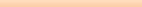 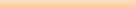 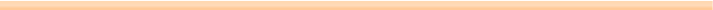 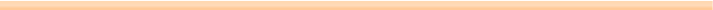 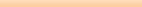 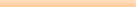 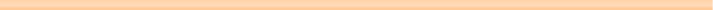 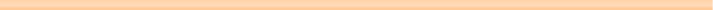 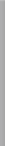 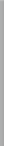 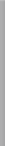 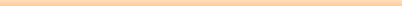 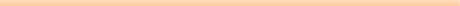 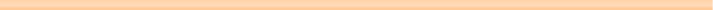 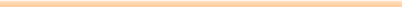 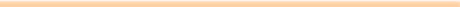 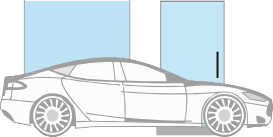 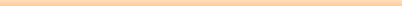 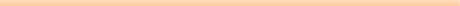 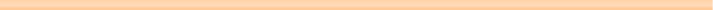 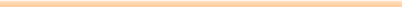 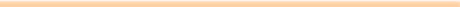 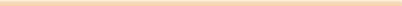 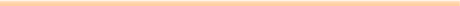 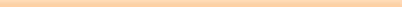 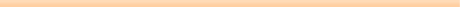 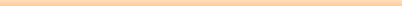 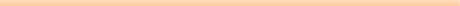 V.Ryan © 2024
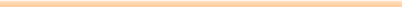 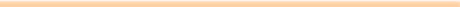 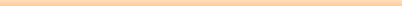 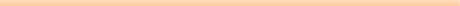 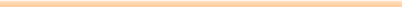 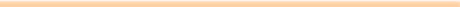 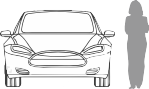 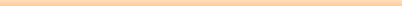 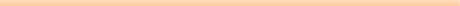 V.Ryan © 2024
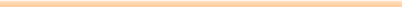 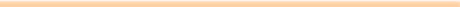 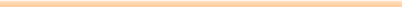 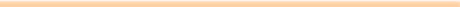 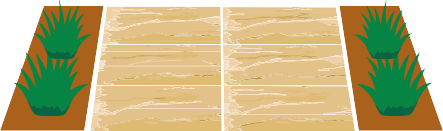 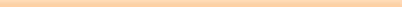 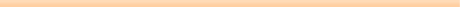 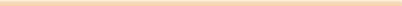 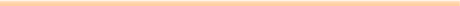 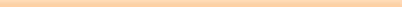 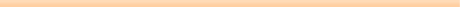 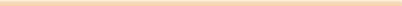 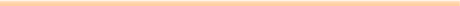 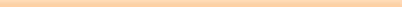 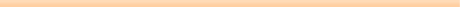 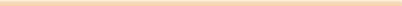 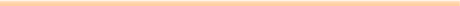 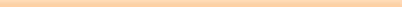 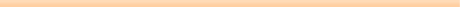 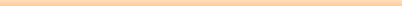 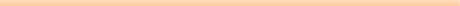 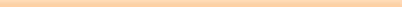 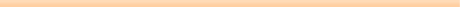 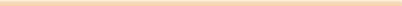 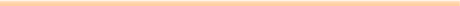 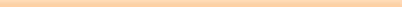 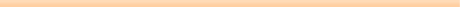 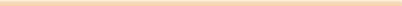 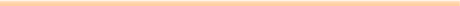 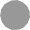 SIDE VIEW
FRONT VIEW
V.Ryan © 2024
technologystudent.com © 2024
https://www.facebook.com/groups/254963448192823/
WORLD ASSOCIATION OF TECHNOLOGY TEACHERS
SHEET ONE
ARCHITECTURAL STYLES OF HOMES - IMAGES
technologystudent.com © 2024	V.Ryan © 2024
WORLD ASSOCIATION OF TECHNOLOGY TEACHERS	https://www.facebook.com/groups/254963448192823/
RESEARCH DIFFERENT ARCHITECTURAL STYLES OF HOMES. PASTE THE STYLES / IMAGES THAT YOU LIKE ON THIS SHEET. NAME EACH STYLE.
NAMES OF SOME HOUSE STYLES
MODERNIST
HUF HOUSE GOTHIC RIVAL
COTTAGE HOUSE STYLE BARN STYLE HOUSE TUDOR
GEORGIAN MODULAR HOME ARTS AND CRAFTS TOWN HOUSE
HELPFUL LINK
HELPFUL LINK: https://technologystudent.com/despro2/architec2.html
SHEET TWO	ARCHITECTURAL STYLES OF HOMES - DESCRIPTIONS
technologystudent.com © 2024	V.Ryan © 2024
WORLD ASSOCIATION OF TECHNOLOGY TEACHERS	https://www.facebook.com/groups/254963448192823/
NAME AND DESCRIBE THE FEATURES OF EACH STYLE OF HOME THAT YOU RESEARCHED ON THE PREVIOUS SHEET
HELPFUL LINK
HELPFUL LINK: https://technologystudent.com/despro2/architec2.html
SHEET 1	ARCHITECTURAL PLANS - DESIGN TASK	QUESTIONS
technologystudent.com © 2024	V.Ryan © 2024
WORLD ASSOCIATION OF TECHNOLOGY TEACHERS	https://www.facebook.com/groups/254963448192823/
THE DESIGN TASK - INITIAL RESEARCH
EXPLAIN THE KEY TERMS LISTED BELOW
You are to design the arrangement of furniture, fixtures and fittings of a typical detached house. The house has two floors with the dining room, kitchen and lounge downstairs.
Bedrooms and bathroom upstairs.
The sample key shows how a variety of furniture, fixtures and fittings look as a plan view (birds eye view). You can use examples from the key or develop your own designs. Think carefully about the style of furniture, fixtures and fittings.
Keep in mind, that there are certain pieces of furniture, fixtures and fittings that are essential in any house. List some that you think are essential:
Houses are very expensive in this location. It is said that a house is the most expensive single item a person / couple will ever buy.
Write down what you consider to be the price of the house seen below.
PRICE:
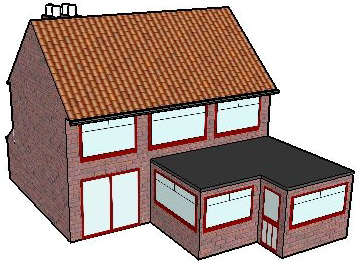 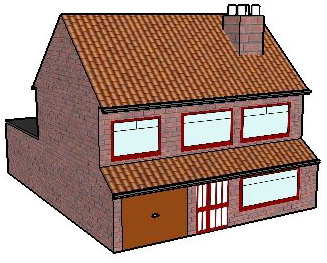 FRONT	BACK
Would you prefer to own a detached house in a residential area (a housing estate) or a small flat in an exclusive riverside location? Explain your answer.
HELPFUL LINK
HELPFUL LINK: https://technologystudent.com/despro2/architec3.html
ARCHITECTURAL PLANS - DESIGN TASK
SHEET 2
QUESTION
technologystudent.com © 2024	V.Ryan © 2024
WORLD ASSOCIATION OF TECHNOLOGY TEACHERS	https://www.facebook.com/groups/254963448192823/
ALL THE INCOMPLETE WORDS BELOW ARE ASSOCIATED WITH BUYING OR OWNING A HOUSE. FILL IN THE MISSING LETTERS.
You can refer to the list of Key Terms.
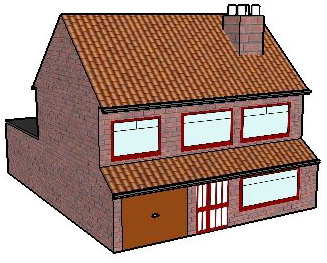 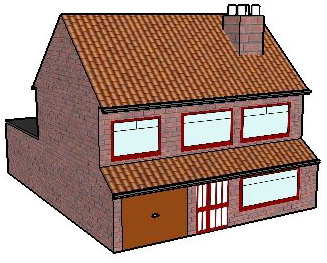 1. R_ _T
15. ARC_ _ _ _ _ T
2. L_ _SE
3. M_ _ _ _AGE
4. G_ _ _ EN
14. H_U_E
HOME
13. FL_T
5. GAR_ _E
12. RE_ _ _ _ ESSION
6. D_ _ R
11. R_ _ F

10. SUB_ _ _ ENCE
9. S_ _ VEY

HELPFUL LINK:
7. K_ _ _ _ EN
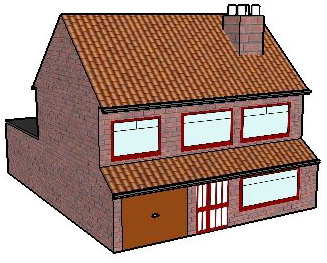 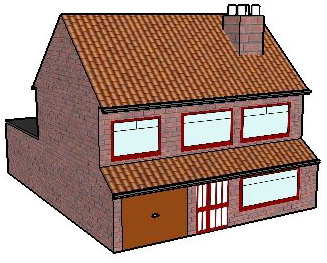 8. A_ _ RESS
HELPFUL LINK: https://technologystudent.com/despro2/architec3.html
TASK - ARCHITECTURAL PLANS - PLAN / LAYOUT
technologystudent.com © 2024	V.Ryan © 2024
WORLD ASSOCIATION OF TECHNOLOGY TEACHERS	https://www.facebook.com/groups/254963448192823/
SAMPLE LAYOUTS
SAMPLE - GROUND FLOOR / FIRST FLOOR
THE DESIGN TASK
You are to design the arrangement of furniture, fixtures and fittings of a typical detached house. The house has two floors with the dining room, kitchen and lounge downstairs. Bedrooms and bathroom upstairs.
The sample key shows how a variety of furniture, fixtures and fittings look as a plan
view (birds eye view). You can use examples from the key or develop your own designs. Think carefully about the style of furniture, fixtures and fittings.
Keep in mind, that there are certain pieces of furniture, fixtures and fittings that are
essential in any house.
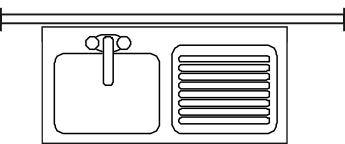 LOUNGE
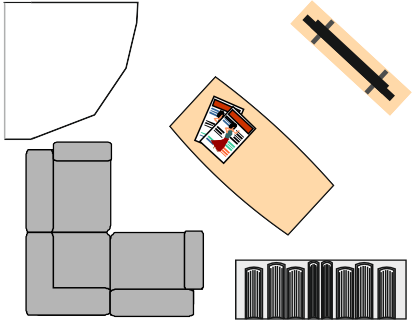 KITCHEN
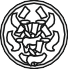 DINING ROOM
GARAGE
HALL
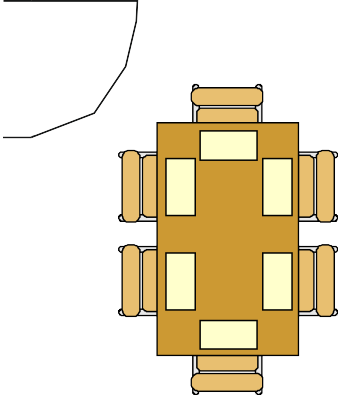 B
y V
.
y
a
n
R
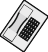 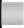 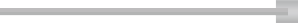 SECOND FLOOR / UPSTAIRS
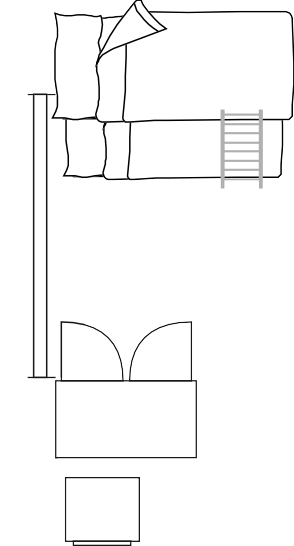 IN WARDR
CORNER BATH
BUNK BEDS
WC
BUILT
OBE
TWO SEATER SETTEE
SINK
BATHROOM

SHOWER
BEDROOM
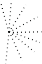 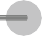 LOUNGE CHAIR
HALL
BUILT IN WARDROBE
MASTER BEDROOM
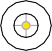 TABLE LAMP
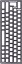 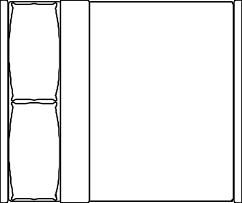 BEDROOM
HELPFUL LINK
SINGLE BED
DOUBLE BED
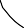 HELPFUL LINK: https://technologystudent.com/despro2/architec4.html
ARCHITECTURAL PLANS - SAMPLE KEY FOR FURNITURE / FITTINGS / GARDEN
technologystudent.com © 2024	V.Ryan © 2024
WORLD ASSOCIATION OF TECHNOLOGY TEACHERS	https://www.facebook.com/groups/254963448192823/
COMPUTER DESK AND CHAIR
DOUBLE DOOR
BAR STOOL
BICYCLE AND STAND
BARBEQUE
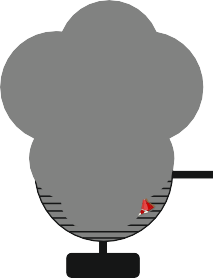 SUN BED
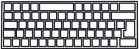 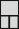 ELECTRIC CHARGING POINT
SINGLE DOOR
SLIDING DOOR
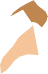 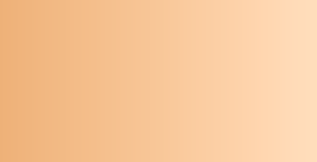 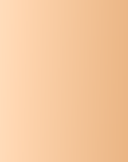 OUTDOOR TABLE AND CHAIRS
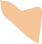 DINING TABLE AND CHAIRS
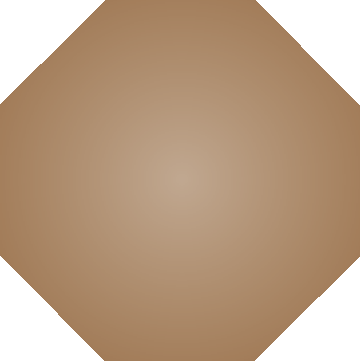 OUTDOOR UMBRELLA
WINDOW
GRAND PIANO
SINK
WC
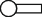 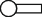 STANDARD BATH
PATIO / PAVING SLABS
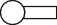 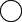 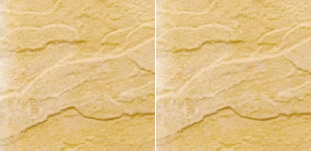 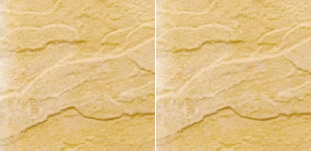 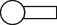 ELECTRIC PIANO
SHOWER
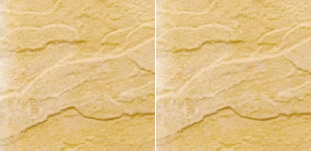 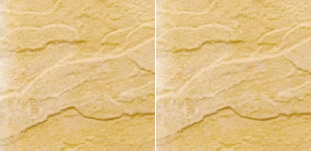 BOOKCASE
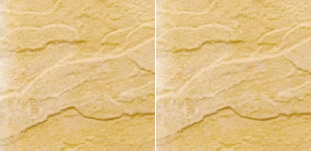 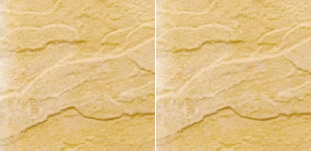 COFFEE TABLE
KITCHEN SINK UNIT
TV
LOUNGE CHAIR
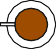 GRASS AREA WITH CURB
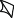 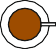 LAMP STAND / TABLE LAMP
TWO SEATER SETTEE
PLANT POT
WASHING MACINE
ELECTRIC KETTLE
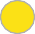 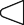 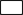 ARCHITECTURAL PLANS - SAMPLE KEY FOR FURNITURE / FITTINGS / GARDEN
technologystudent.com © 2024	V.Ryan © 2024
WORLD ASSOCIATION OF TECHNOLOGY TEACHERS	https://www.facebook.com/groups/254963448192823/
PLANTS
ROLLER GARAGE DOOR
BI-FOLDING DOOR
BUSH
DAFODIL
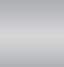 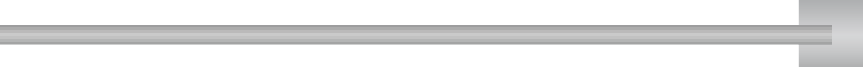 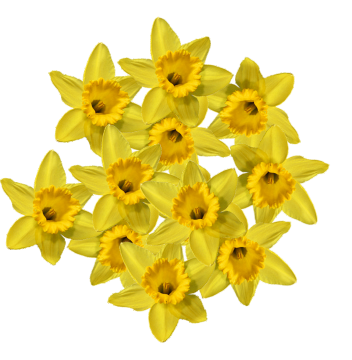 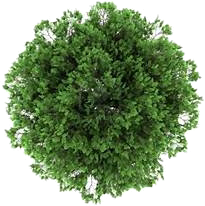 COOKER
KITCHEN
ACCORDION / PARTITION DOOR
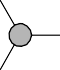 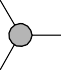 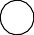 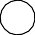 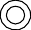 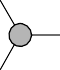 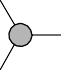 SINGLE STOREY STAIRS
WINDER STAIRS
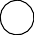 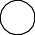 CROCUS
IRIS
SPIRAL STAIRCASE
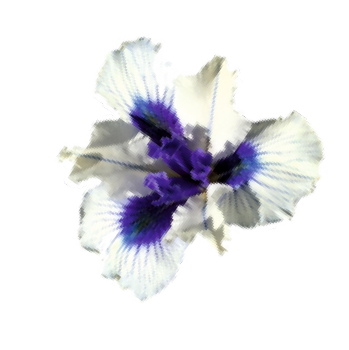 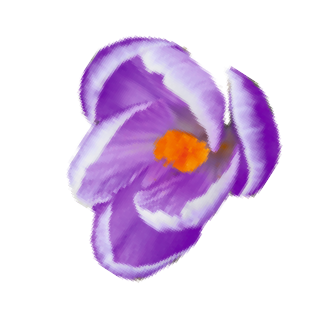 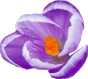 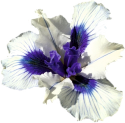 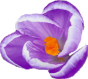 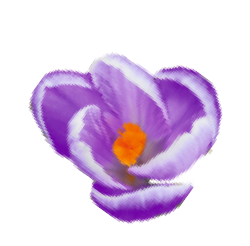 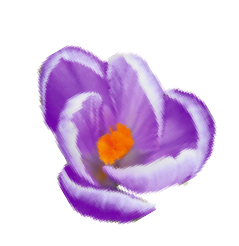 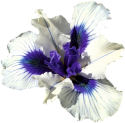 CORNER SETTEE
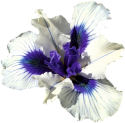 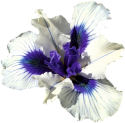 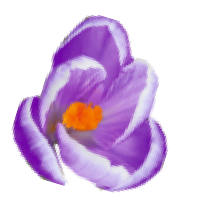 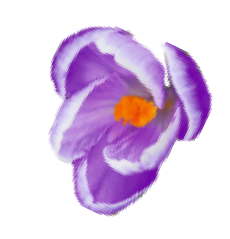 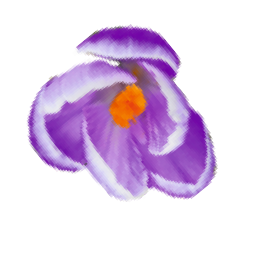 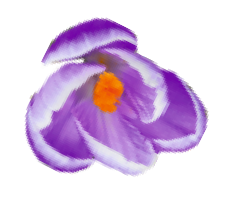 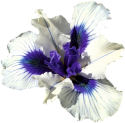 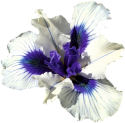 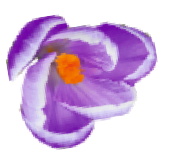 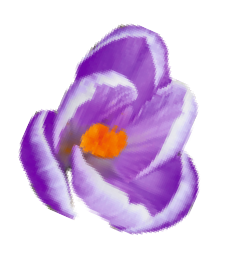 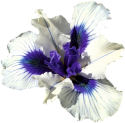 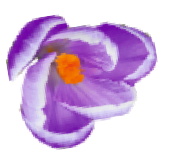 TULIP
ROSE
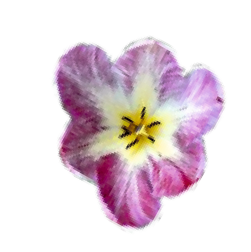 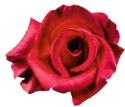 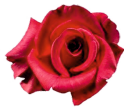 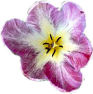 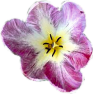 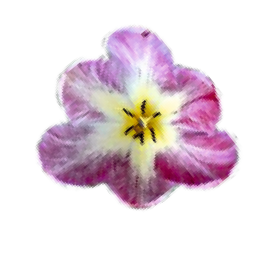 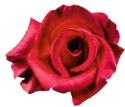 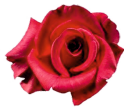 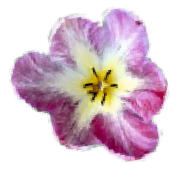 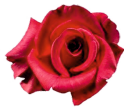 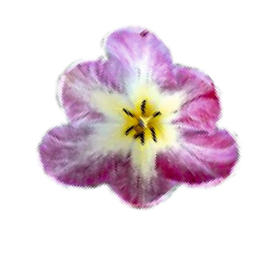 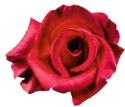 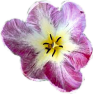 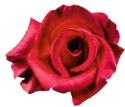 SINGLE BED
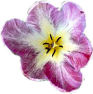 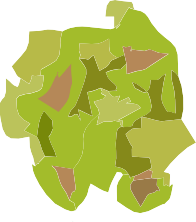 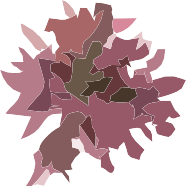 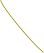 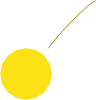 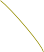 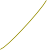 DOUBLE BED
DESK LAMP
BUNK BEDS
POND WITH BRIDGE
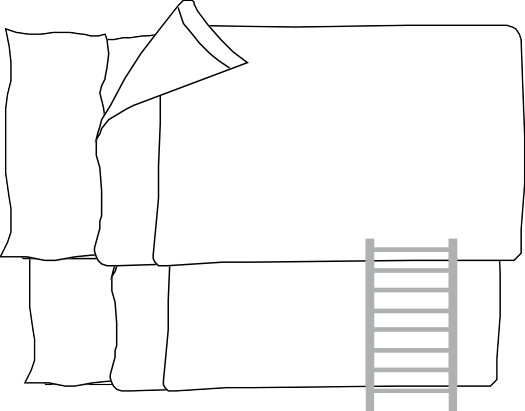 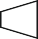 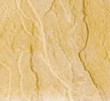 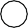 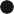 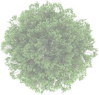 DOUBLE STORAGE UNIT
WOOD STOVE
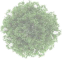 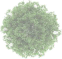 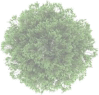 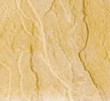 DESIGNING YOUR OWN KEY FOR AN ARCHITECTURAL LAYOUT
technologystudent.com © 2024	V.Ryan © 2024
WORLD ASSOCIATION OF TECHNOLOGY TEACHERS	https://www.facebook.com/groups/254963448192823/
Study the furniture and ﬁttings below. Along side each one, draw a simpliﬁed plan view (architectural view), of your own design. Remember to keep your designs simple, although you could add minor detail. One example has been drawn for you.
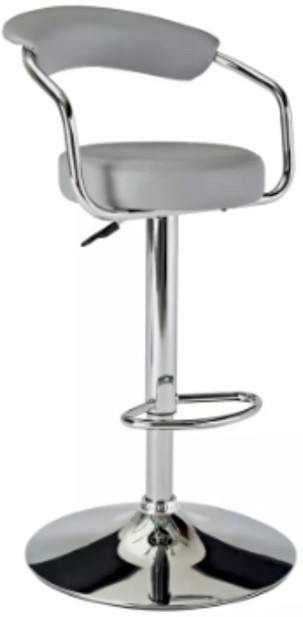 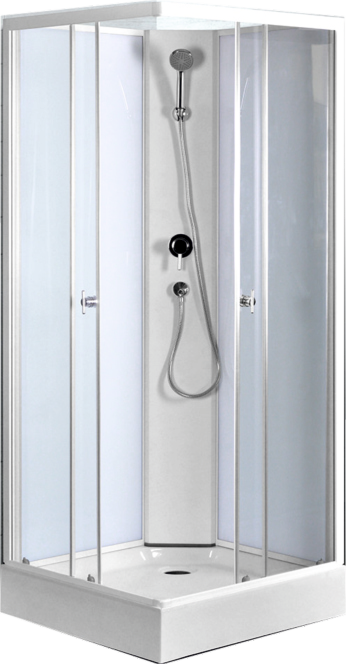 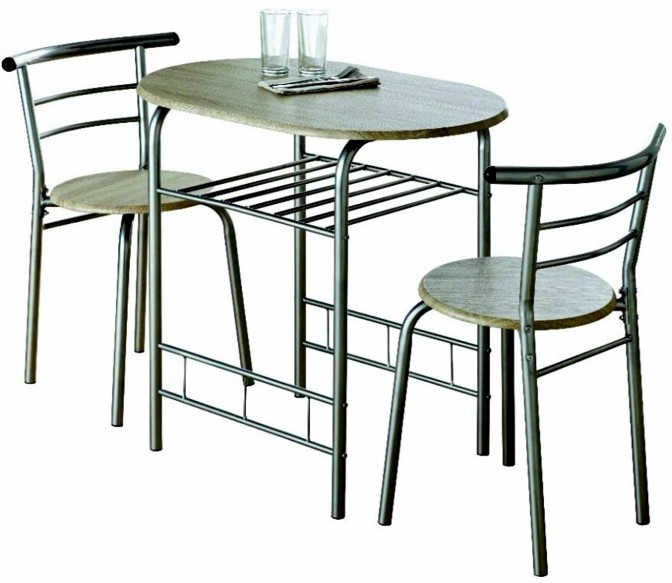 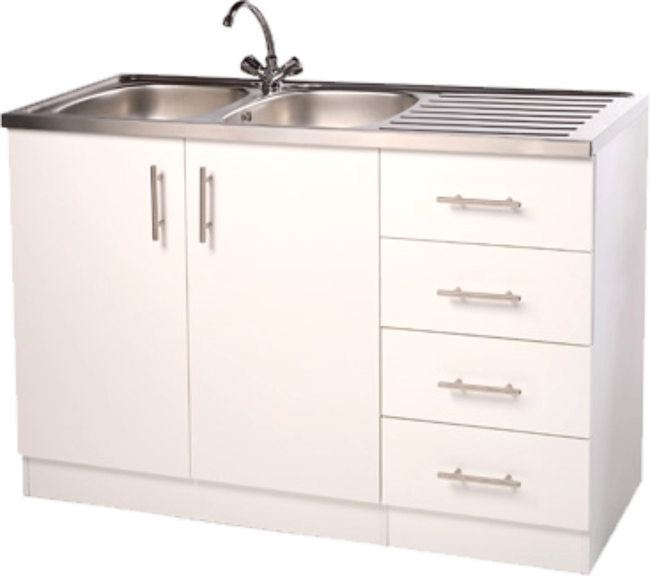 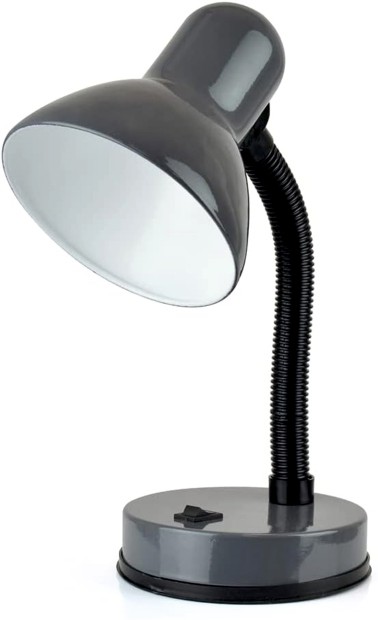 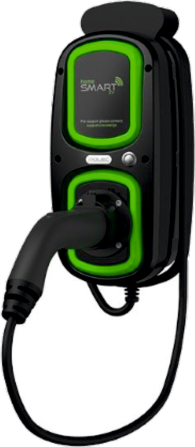 SHEET 1
ARCHITECTURAL PLANS - GROUND FLOOR / FIRST FLOOR
technologystudent.com © 2024	V.Ryan © 2024
WORLD ASSOCIATION OF TECHNOLOGY TEACHERS	https://www.facebook.com/groups/254963448192823/
HELPFUL LINK
YOUR DESIGN / LAYOUT
HELPFUL LINK: https://technologystudent.com/despro2/architec4.html
LOUNGE
KITCHEN
DINING
GARAGE
HALL
ROOM
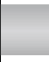 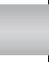 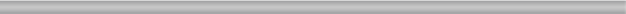 SHEET 2
ARCHITECTURAL PLANS - UPSTAIRS / SECOND FLOOR
technologystudent.com © 2024	V.Ryan © 2024
WORLD ASSOCIATION OF TECHNOLOGY TEACHERS	https://www.facebook.com/groups/254963448192823/
HELPFUL LINK
YOUR DESIGN / LAYOUT
HELPFUL LINK: https://technologystudent.com/despro2/architec4.html
MASTER
BEDROOM
BATHROOM
BEDROOM
HALL
BEDROOM
ARCHITECTURAL PICTORIAL VIEW - MODULAR, AFFORDABLE HOUSING
You are to design a small modular home, suitable for two people. It can be regarded as a ‘starter home’, the ﬁrst aﬀordable home that a typical person / couple purchases. Your design must be open plan, with potential use of partitions to isolate areas of ﬂoor space (for example, the sleeping area). Your ‘home’ should have all the essential ﬁxtures and ﬁttings. The building must be constructed sustainably and be environmentally friendly. A parking space and a garden / area of relaxation, are also essential.
EXAMPLES
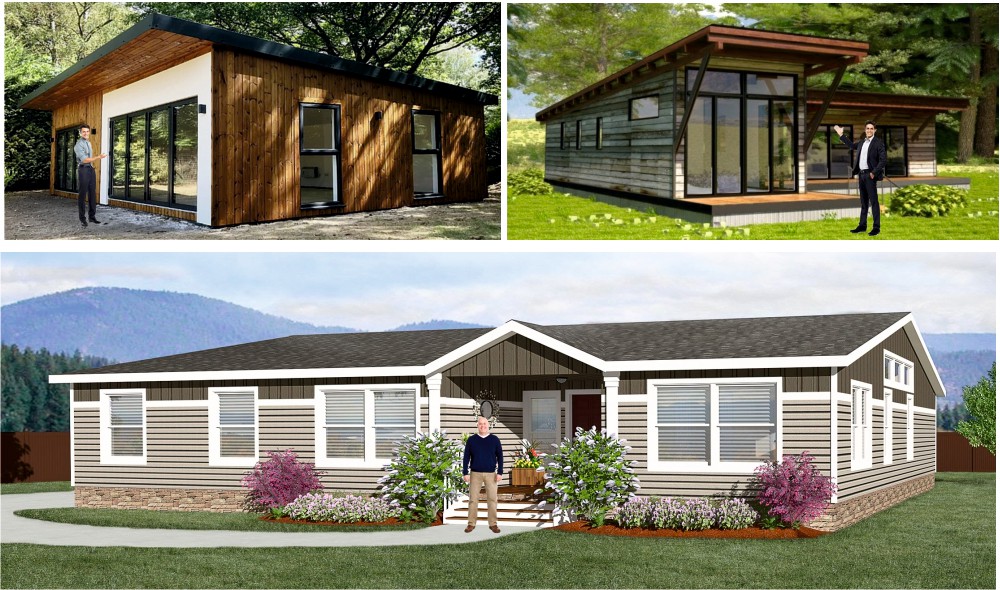 ARCHITECTURAL PICTORIAL VIEW - MODULAR, AFFORDABLE HOUSING
technologystudent.com © 2024	V.Ryan © 2024
WORLD ASSOCIATION OF TECHNOLOGY TEACHERS	https://www.facebook.com/groups/254963448192823/
HELPFUL LINK
SAMPLE
HELPFUL LINK: https://technologystudent.com/despro2/architec5.html
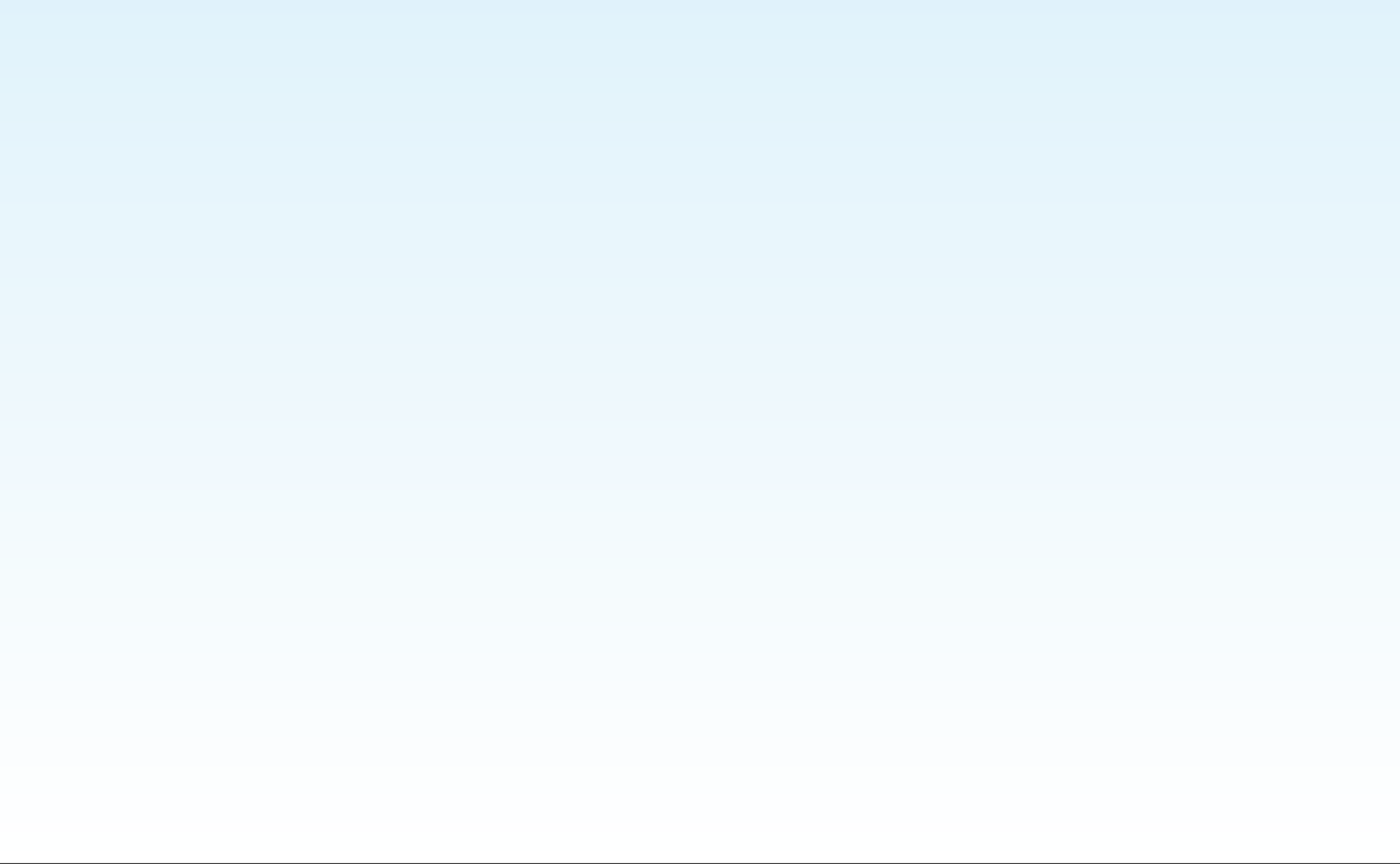 THE BUILDING IS SOUTH FACING (NORTHERN HEMISPHERE) TO TAKE ADVANTAGE OF HEAT FROM THE SUN.
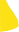 THE BUILDING MATERIALS ALL PASS UP TO DATE SUSTAINABILLITY RATINGS.
THE HOUSE AND SURROUNDING GARDENS ARE CONSTRUCTED ON AN EXISTING ‘BROWN-FIELD’ SITE.
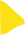 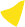 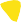 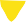 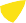 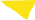 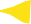 THE HOUSE HAS SUPER FAST INTERNET AND SATELLITE COMMUNICATIONS.
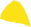 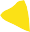 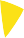 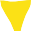 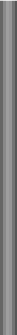 A ROOF GARDEN HAS BEEN ADDED FOR AESTHETIC AND ENVIRONMENTAL REASONS. IT ADDS NATURAL ROOF-TOP INSULATION.
AN INTERNAL SPIRAL STAIRCASE ALLOWS ACCESS TO THE ROOF.
AIR CONDITIONING / HEATING SYSTEM / EV VEHICLES ARE SOLAR POWERED,
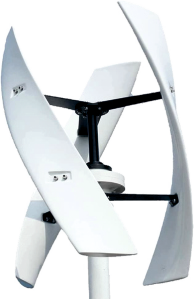 THE ROOF TOP SPACE OFFERS A LEISURE AND RELAXATION AREA.
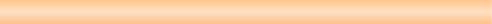 BACKED UP BY WIND
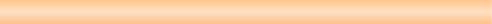 RECYCLED AND RECONDITIONED TIMBER CLADDING.
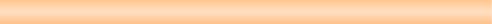 POWER.
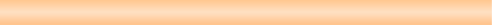 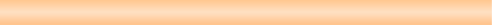 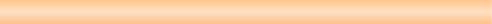 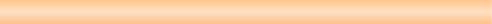 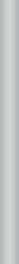 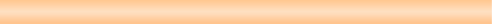 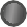 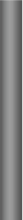 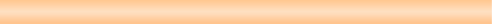 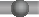 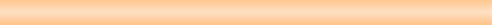 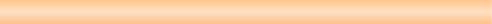 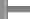 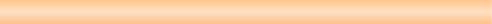 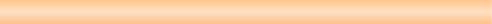 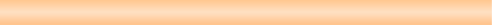 V.Ryan © 2023
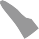 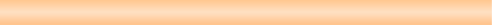 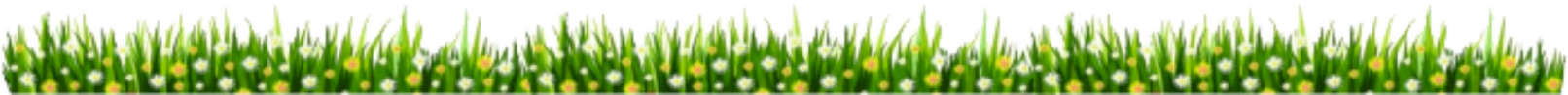 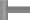 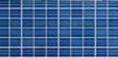 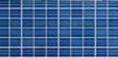 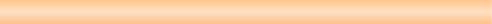 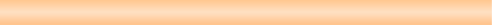 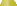 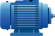 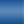 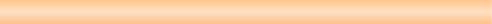 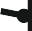 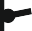 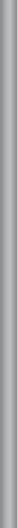 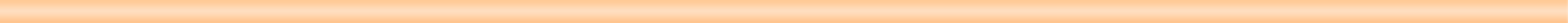 THE WINDOWS ARE DESIGNED TO RETAIN HEAT WITHIN THE HOUSE IN WINTER.
THEY CAN BE ADJUSTED ELECTRONICALLY, SO THAT DIRECT HEAT FROM THE SUN IS REFLECTED AWAY, HELPING TO KEEP THE HOUSE COOL IN THE SUMMER.
KNOWN AS LOW- EMISSIVITY (LOW-E) WINDOWS.
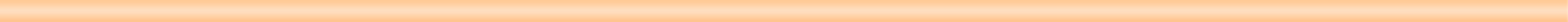 EV CHARGER FOR ELECTRIC VEHICLES
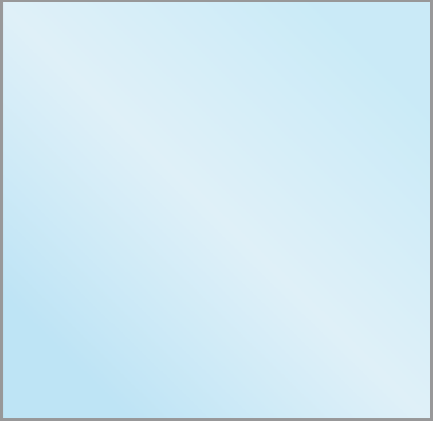 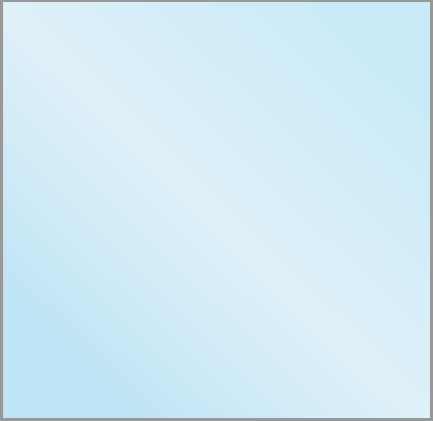 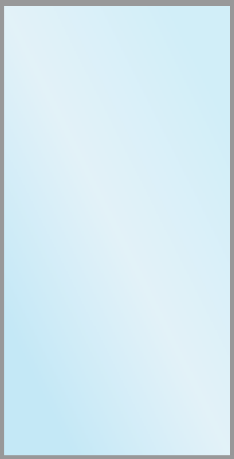 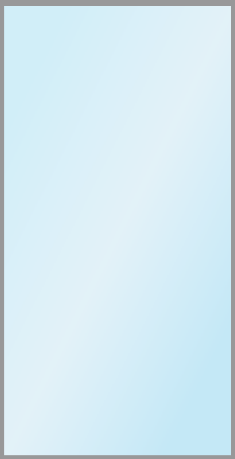 ALL DOOR AND
ALL LED SECURITY LIGHTS ARE SOLAR POWERED, SAVING ENERGY.
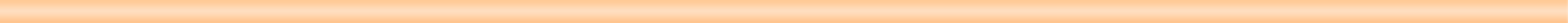 SELF
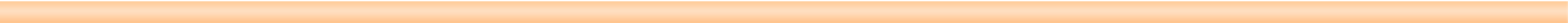 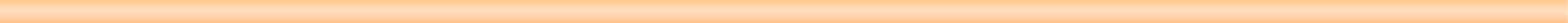 WINDOW LOCKS
CLEANING
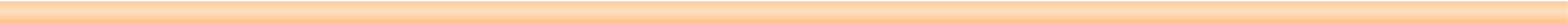 ARE
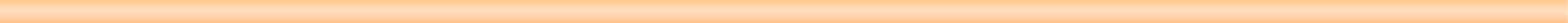 GLASS.
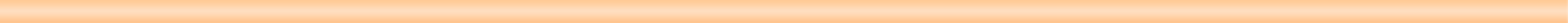 CONTROLLED BY
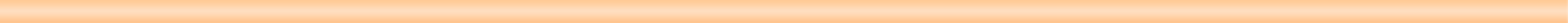 A SECURE
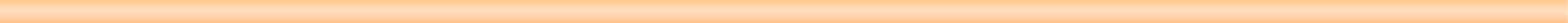 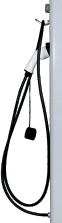 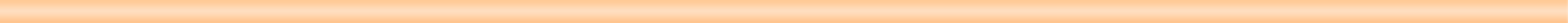 PERSONALISED
V.Ryan © 2024
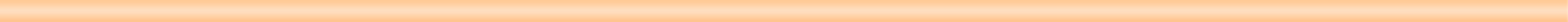 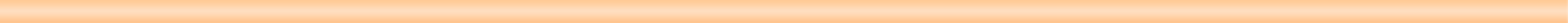 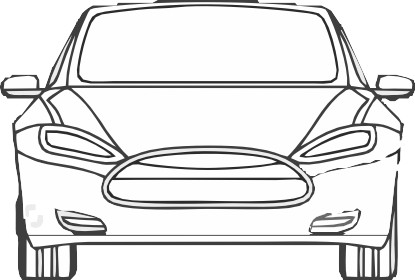 MOBILE APP.
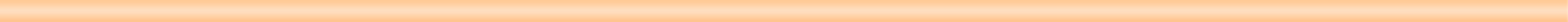 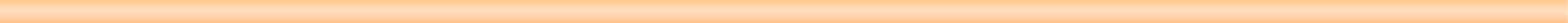 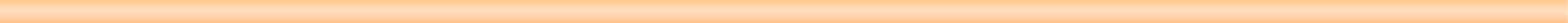 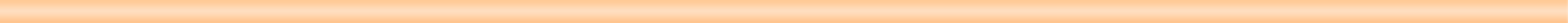 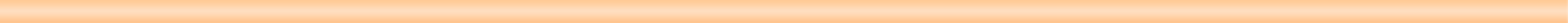 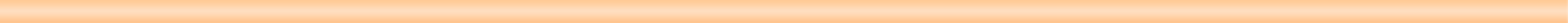 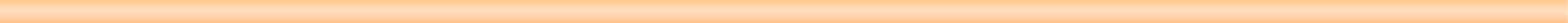 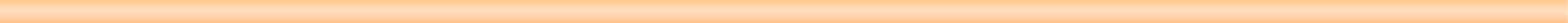 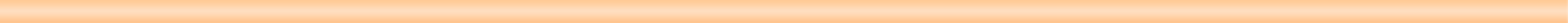 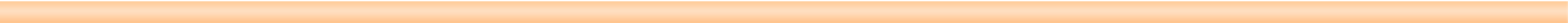 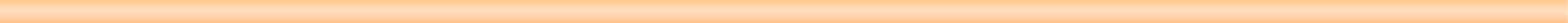 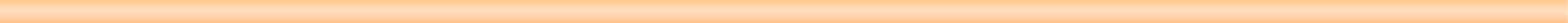 PERMEABLE TARMAC MEMBRANE MATERIAL ALLOWS RAIN WATER TO SOAK THROUGH, REDUCING RAIN RUN OFF.
ALL FLOWER BEDS AND GARDEN PLANTS REQUIRE NO ADDITIONAL WATERING.
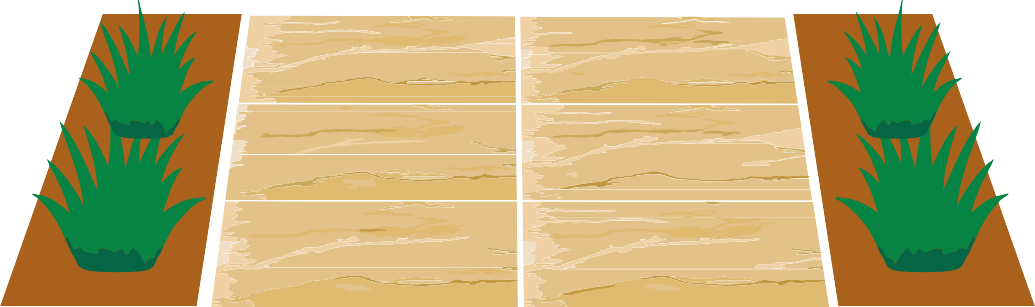 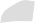 YOUR ARCHITECTURAL PICTORIAL VIEW - MODULAR, AFFORDABLE HOUSING
technologystudent.com © 2024	V.Ryan © 2024
WORLD ASSOCIATION OF TECHNOLOGY TEACHERS	https://www.facebook.com/groups/254963448192823/
HELPFUL LINK
HELPFUL LINK: https://technologystudent.com/despro2/architec5.html
AN ARCHITECTURAL PICTORIAL VIEW, IS A ‘REALISTIC’ DRAWING OF A BUILDING. IT INCLUDES COLOUR, SHADE, IMAGES OF PEOPLE AND DETAIL. THIS TYPE OF DRAWING IS USED EARLY IN THE DESIGN PROCESS, AS AN INDICATION OF THE DESIGN TO BE DEVELOPED. IT IS VIEWED AND DISCUSSED BY THE ARCHITECT AND CLIENT. ALTERATIONS ARE THEN MADE TO THE DESIGN.
YOUR TASK
ON THIS SHEET DRAW AN ARCHITECTURAL PICTORIAL VIEW (A FRONT VIEW) OF A ‘HOME’ OF YOUR DESIGN. ADD NOTES TO EXPLAIN DIFFERENT ASPECTS OF THE BUILDING.
ARCHITECTURAL PLANS - LOW COST, OPEN PLAN, MODULAR AFFORDABLE HOUSING
technologystudent.com © 2024	V.Ryan © 2024
WORLD ASSOCIATION OF TECHNOLOGY TEACHERS	https://www.facebook.com/groups/254963448192823/
HELPFUL LINK
PLAN VIEW
HELPFUL LINK: https://technologystudent.com/despro2/architec6.html
Draw the front, side and plan view of your modular house design. You should have a good understanding of orthographic drawing before attempting this. This orthographic drawing has very little shade, typical of architectural outline drawings.
V.Ryan © 2024
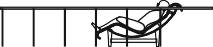 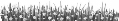 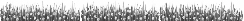 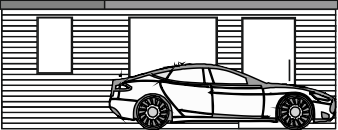 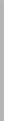 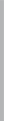 V.Ryan © 2024
V.Ryan © 2024
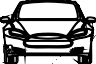 SIDE VIEW
FRONT VIEW
YOUR ARCHITECTURAL PLANS - LOW COST, OPEN PLAN, MODULAR AFFORDABLE HOUSING
technologystudent.com © 2024	V.Ryan © 2024
WORLD ASSOCIATION OF TECHNOLOGY TEACHERS	https://www.facebook.com/groups/254963448192823/
SAMPLE
YOU ARE TO DESIGN THE LAYOUT TO THE BUILDING, ADDING THE FURNITURE AND ACCESS TO THE ROOF (STAIRCASE).
THINK CAREFULLY ABOUT YOUR DESIGN, AS THERE IS LIMITED SPACE. YOU MAY WISH TO CONSIDER THE USE OF MOBILE PARTITIONS.
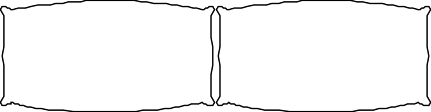 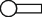 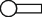 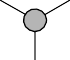 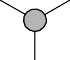 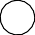 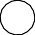 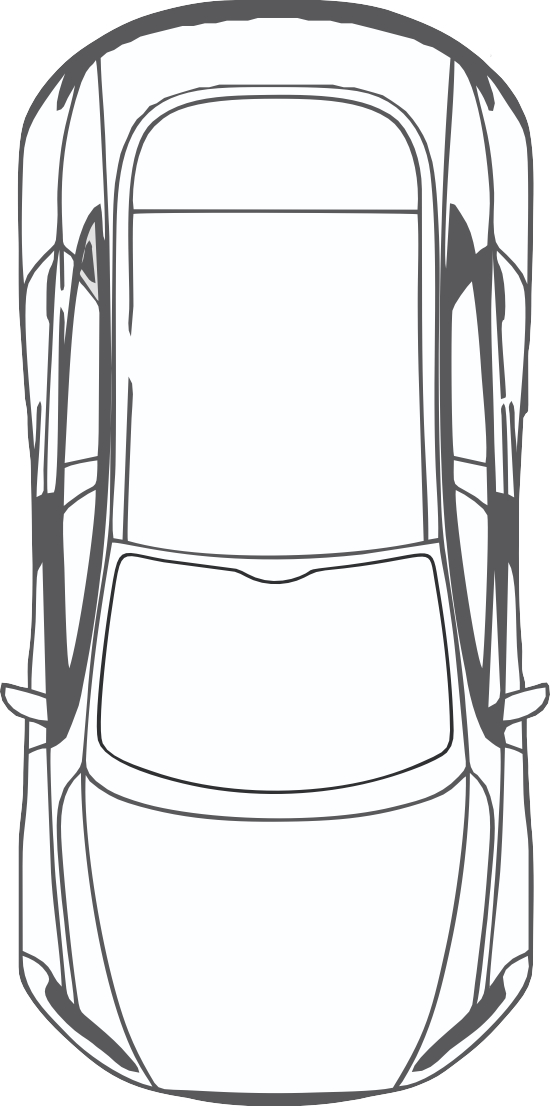 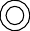 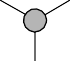 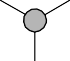 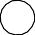 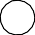 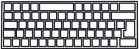 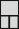 V.Ryan © 2024
HELPFUL LINK: https://technologystudent.com/despro2/architec6.html
YOUR ARCHITECTURAL PLANS - LOW COST, OPEN PLAN, MODULAR AFFORDABLE HOUSING
technologystudent.com © 2024	V.Ryan © 2024
WORLD ASSOCIATION OF TECHNOLOGY TEACHERS	https://www.facebook.com/groups/254963448192823/
YOUR FLOOR PLAN
YOU ARE TO DESIGN THE LAYOUT TO THE BUILDING, ADDING THE FURNITURE AND ACCESS TO THE ROOF (STAIRCASE).
THINK CAREFULLY ABOUT YOUR DESIGN, AS THERE IS LIMITED SPACE. YOU MAY WISH TO CONSIDER THE USE OF MOBILE PARTITIONS.
HELPFUL LINK: https://technologystudent.com/despro2/architec6.html
YOUR GARDEN LAYOUT / DESIGN
YOUR GARDEN LAYOUT / DESIGN
technologystudent.com © 2024	V.Ryan © 2024
technologystudent.com © 2024	V.Ryan © 2024
WORLD ASSOCIATION OF TECHNOLOGY TEACHERS	https://www.facebook.com/groups/254963448192823/
WORLD ASSOCIATION OF TECHNOLOGY TEACHERS	https://www.facebook.com/groups/254963448192823/
HELPFUL LINK: https://technologystudent.com/despro2/architec1.html
HELPFUL LINK: https://technologystudent.com/despro2/architec1.html
1. What are the beneﬁts of a well planned garden?	7 marks
2 Continued
3. Using the internet for research....describe the features of a Japanese Garden.
6 marks
2. Describe the plants, ﬂowers and wildlife you would like to see in a garden of your design. Justify your selection.	8 marks
GARDEN LAYOUT / PLAN
HELPFUL LINK:
technologystudent.com © 2024	V.Ryan © 2024
WORLD ASSOCIATION OF TECHNOLOGY TEACHERS	https://www.facebook.com/groups/254963448192823/
YOUR GARDEN LAYOUT
HELPFUL LINK: https://technologystudent.com/despro2/architec1.html
KEY
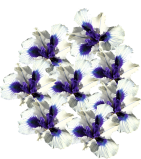 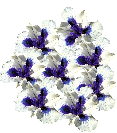 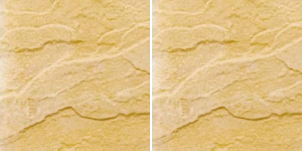 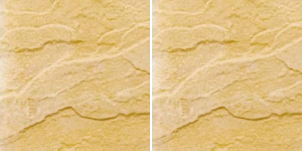 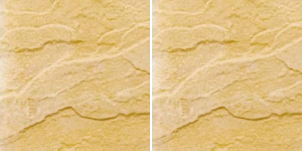 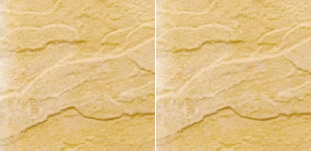 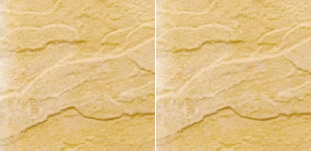 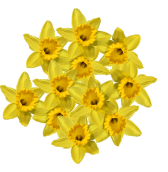 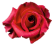 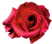 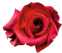 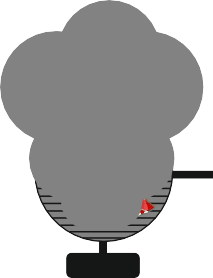 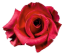 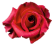 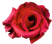 IRIS
ROSE
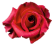 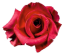 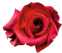 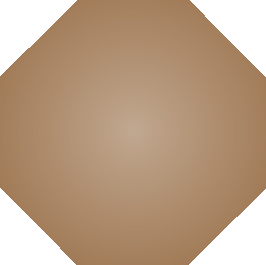 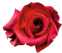 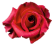 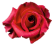 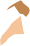 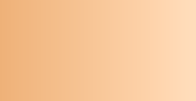 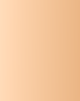 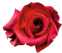 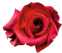 PLANT POT
DAFFODIL
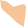 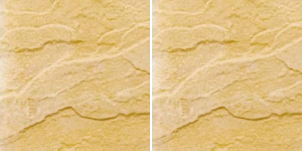 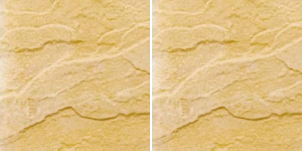 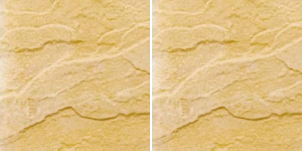 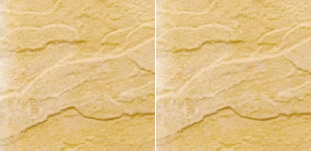 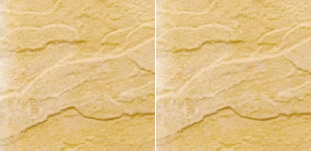 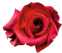 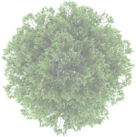 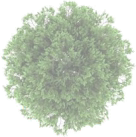 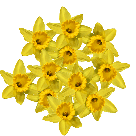 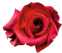 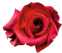 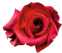 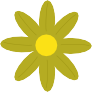 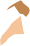 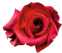 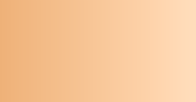 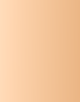 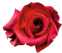 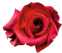 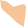 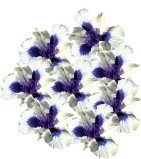 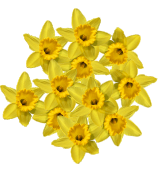 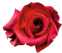 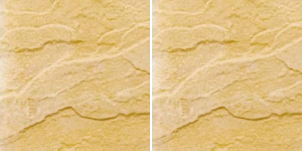 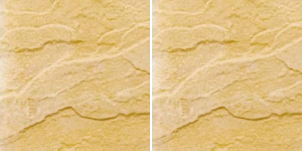 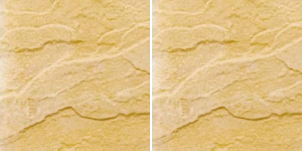 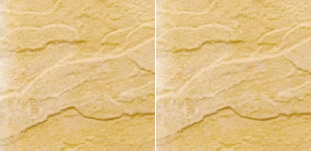 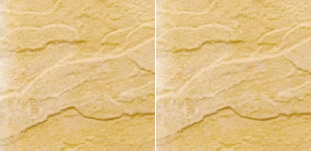 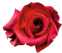 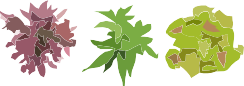 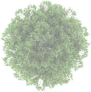 SHRUBS
ROOF GARDEN LAWN
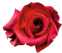 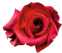 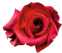 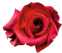 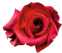 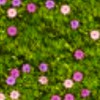 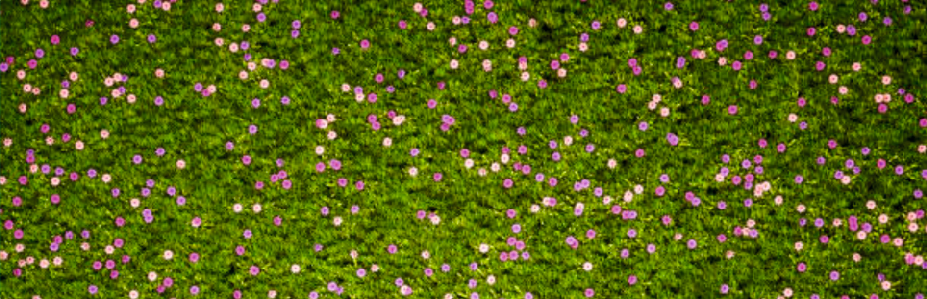 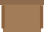 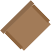 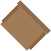 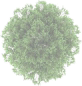 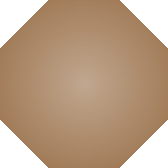 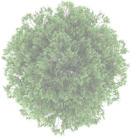 OUTDOOR TABLE AND CHAIRS
SUN BED


BARBEQUE
POND WITH BRIDGE
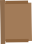 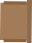 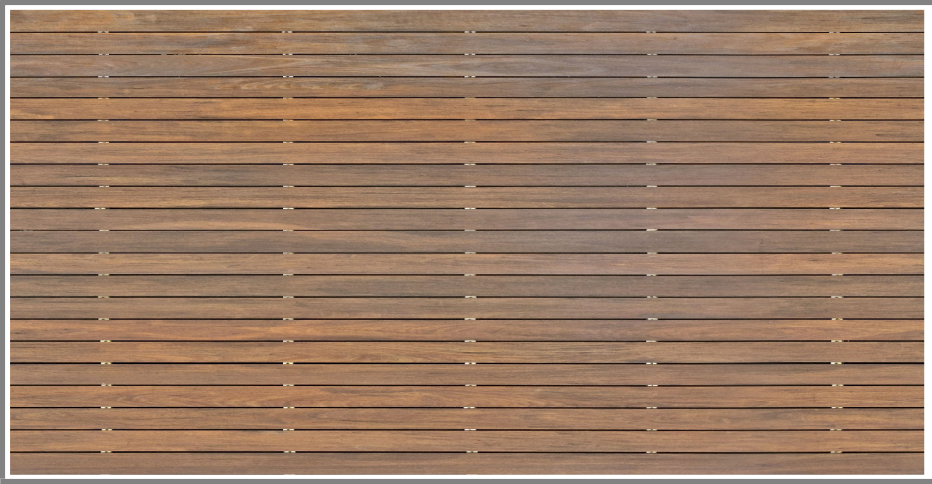 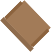 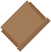 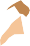 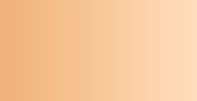 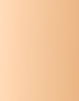 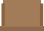 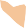 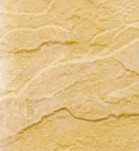 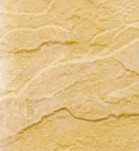 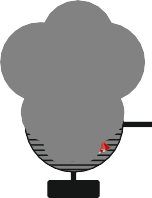 V.Ryan © 2024
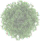 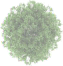 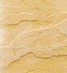 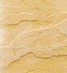 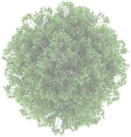 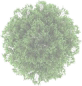 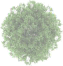 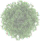 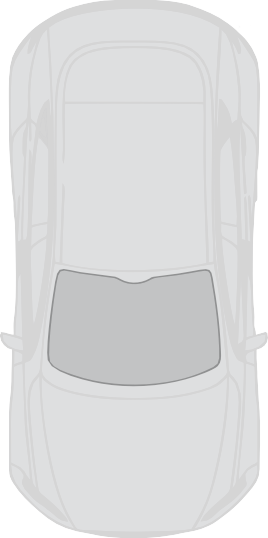 SUNSHADE AND CHAIRS
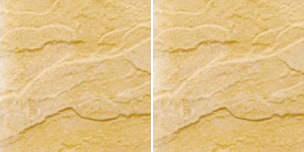 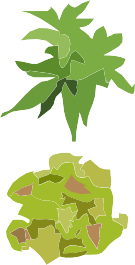 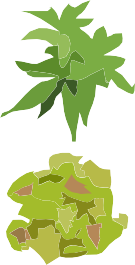 PAVED AREA
TARMAC
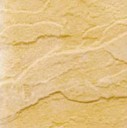 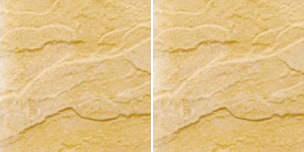 V.Ryan © 2024
CURB

BICYCLE AND STAND
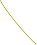 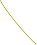 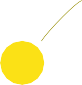 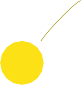 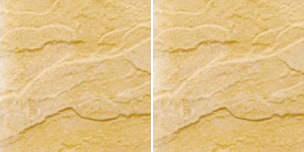 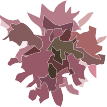 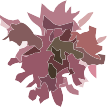 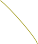 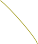 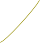 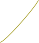 GARDEN LAYOUT / PLAN
HELPFUL LINK:
technologystudent.com © 2024	V.Ryan © 2024
WORLD ASSOCIATION OF TECHNOLOGY TEACHERS	https://www.facebook.com/groups/254963448192823/
YOUR GARDEN LAYOUT
HELPFUL LINK: https://technologystudent.com/despro2/architec1.html
KEY